South Dakota Trust Law: Pulling Back the Curtain
A Soup to Nuts Tour of South Dakota Trust Law by Patrick Goetzinger
Denver Estate Planning Council
November 2018
Patrick@gpna.com
605-342-1078
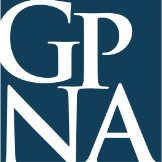 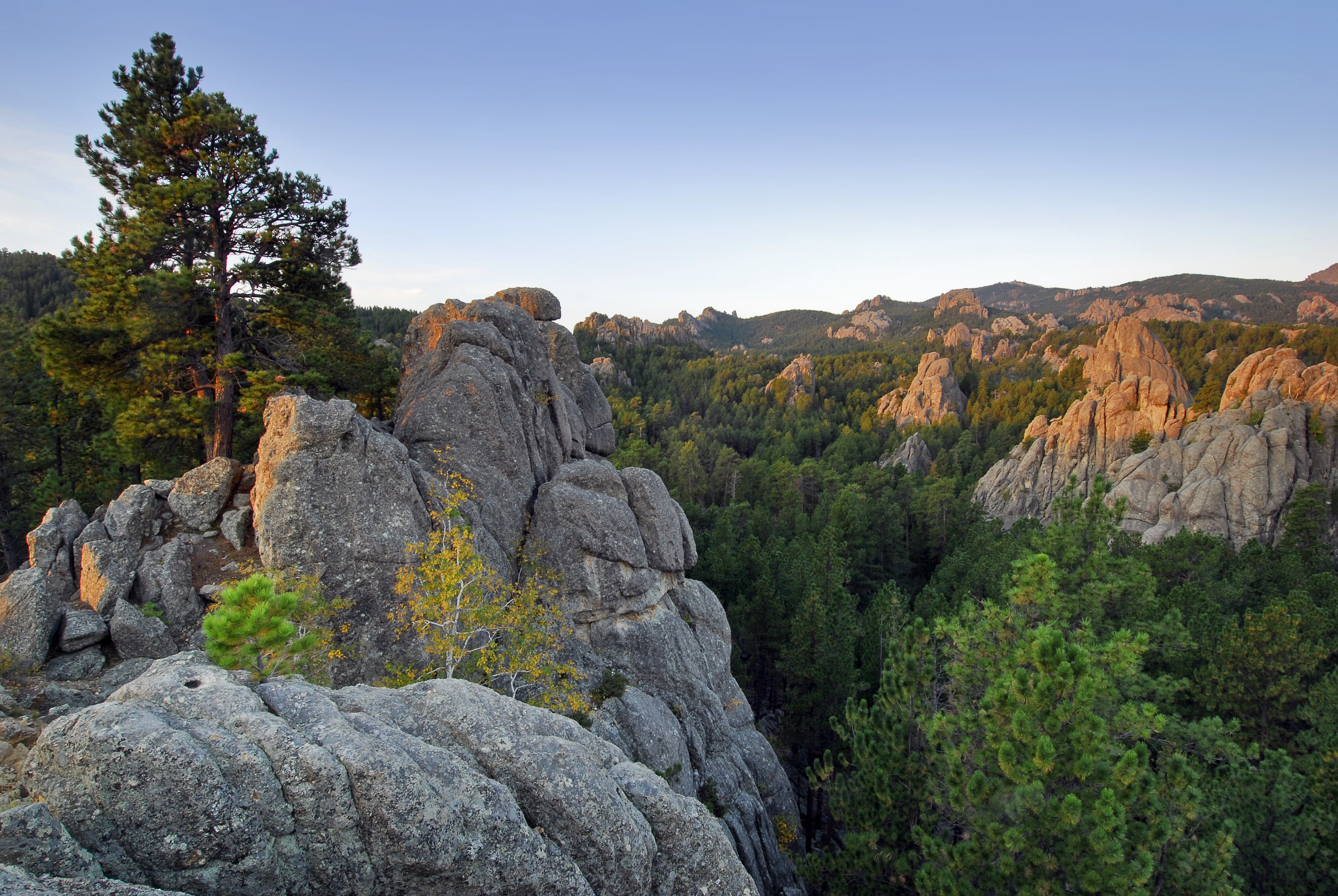 YOUR SPEAKER’S LEGACY
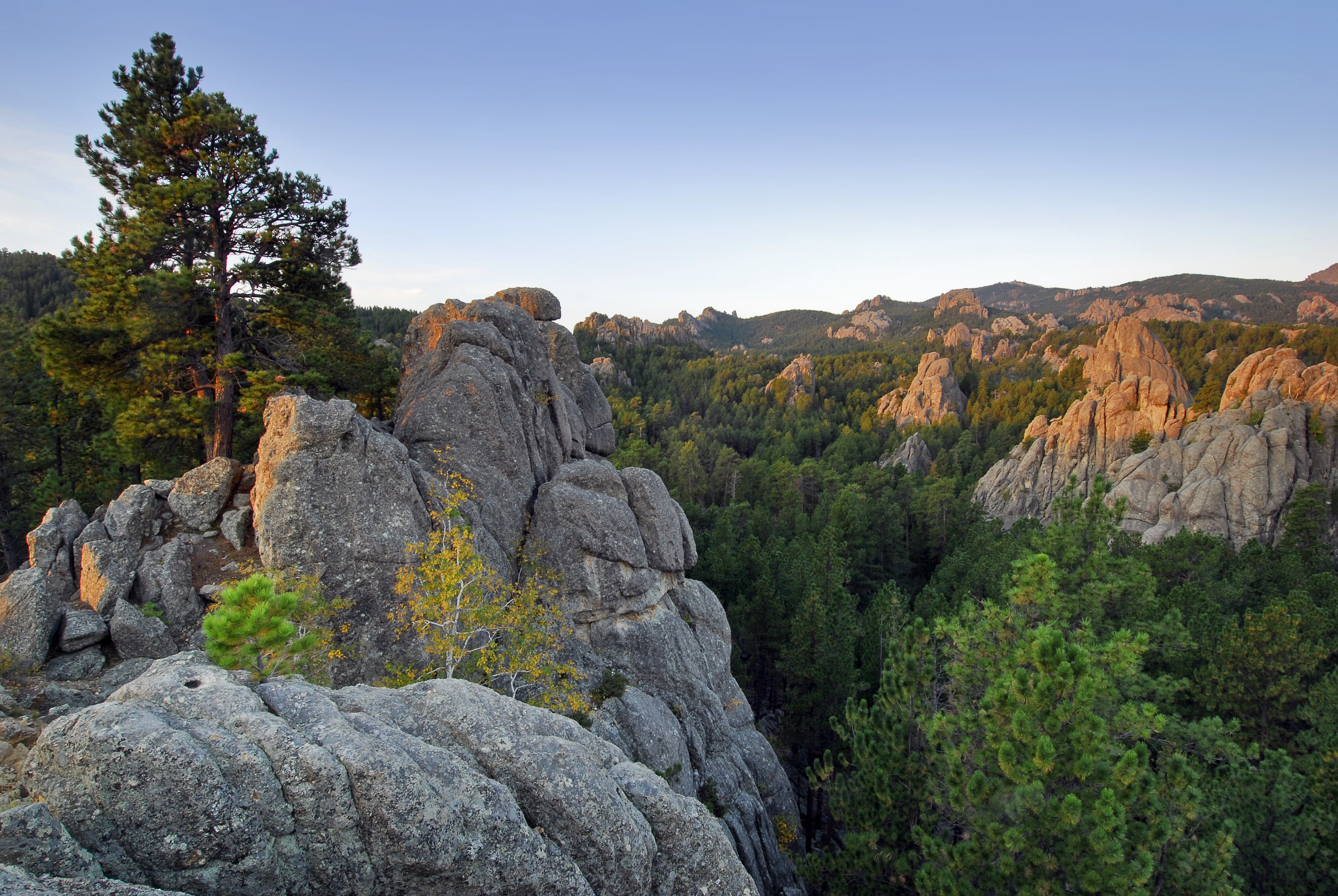 From Soup to Nuts
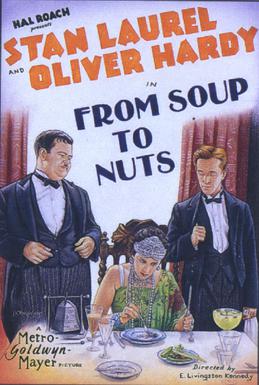 From Soup to Nuts, is a 1928 short comedy film starring Laurel and Hardy as butlers hired for a high society dinner party.
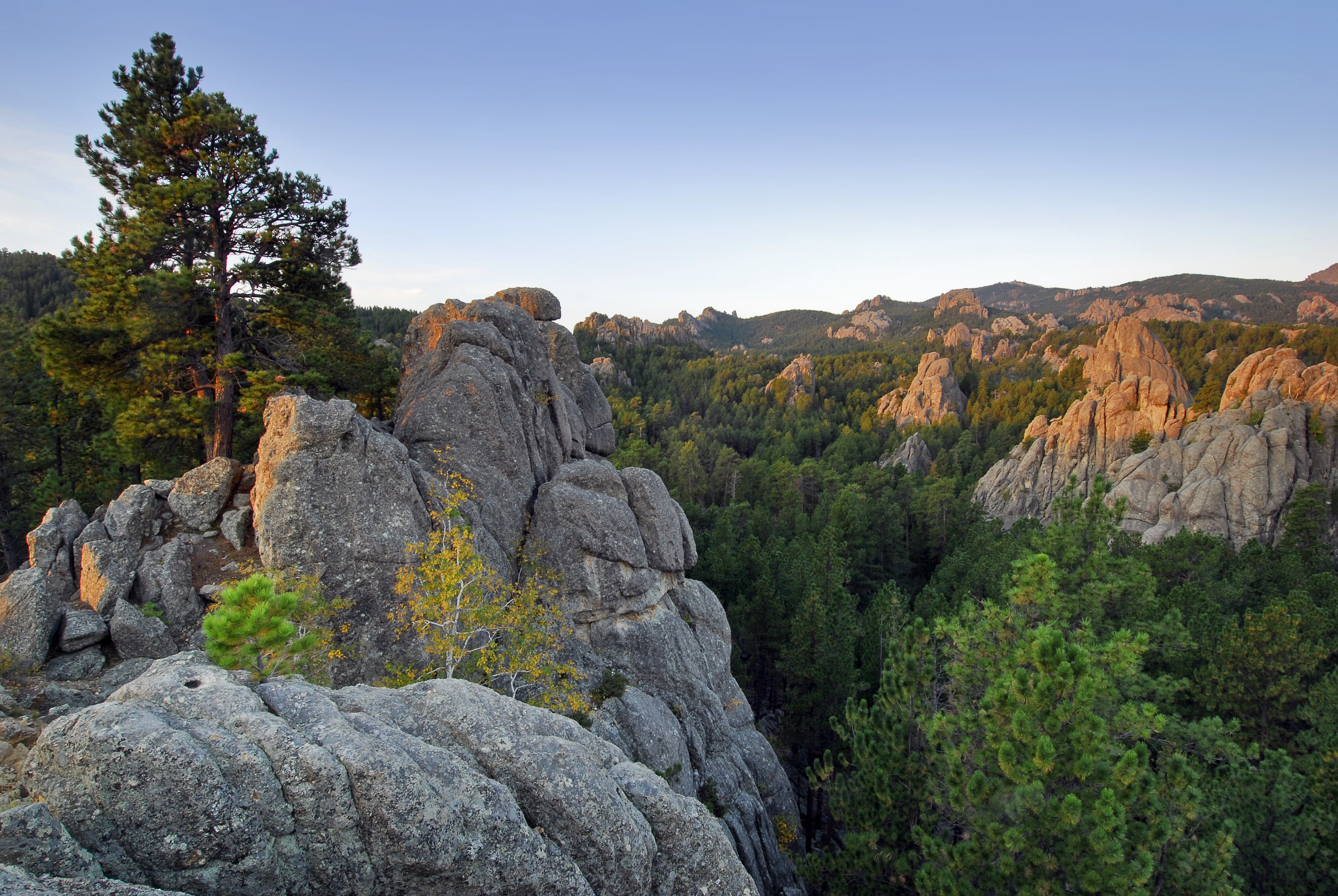 SOUTH DAKOTA’S FISCAL SOUNDNESS
Constitutional  requirement to balance  budget

Healthy surplus in General Fund

Best Bond Rating

A top performing State Retirement  Fund

Constitutional prohibition on inheritance & estate taxes
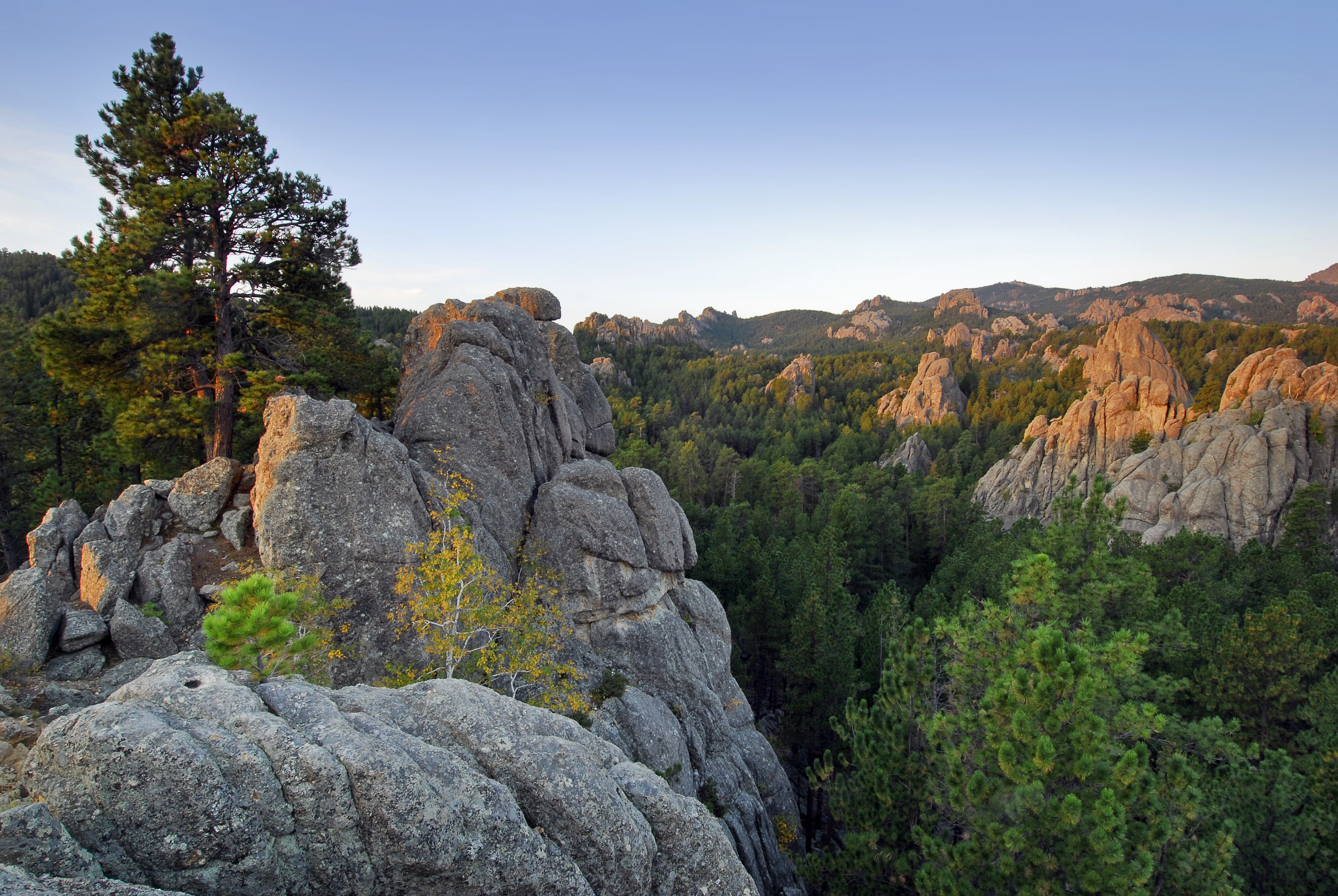 …ATTRACTS CAPITAL
SD Consistently ranked among best places to live & conduct business
SD leads the nation in total bank assets w/ $2.9 Trillion
#2 = DE w/ $980B
#3 = NY w/ $934B
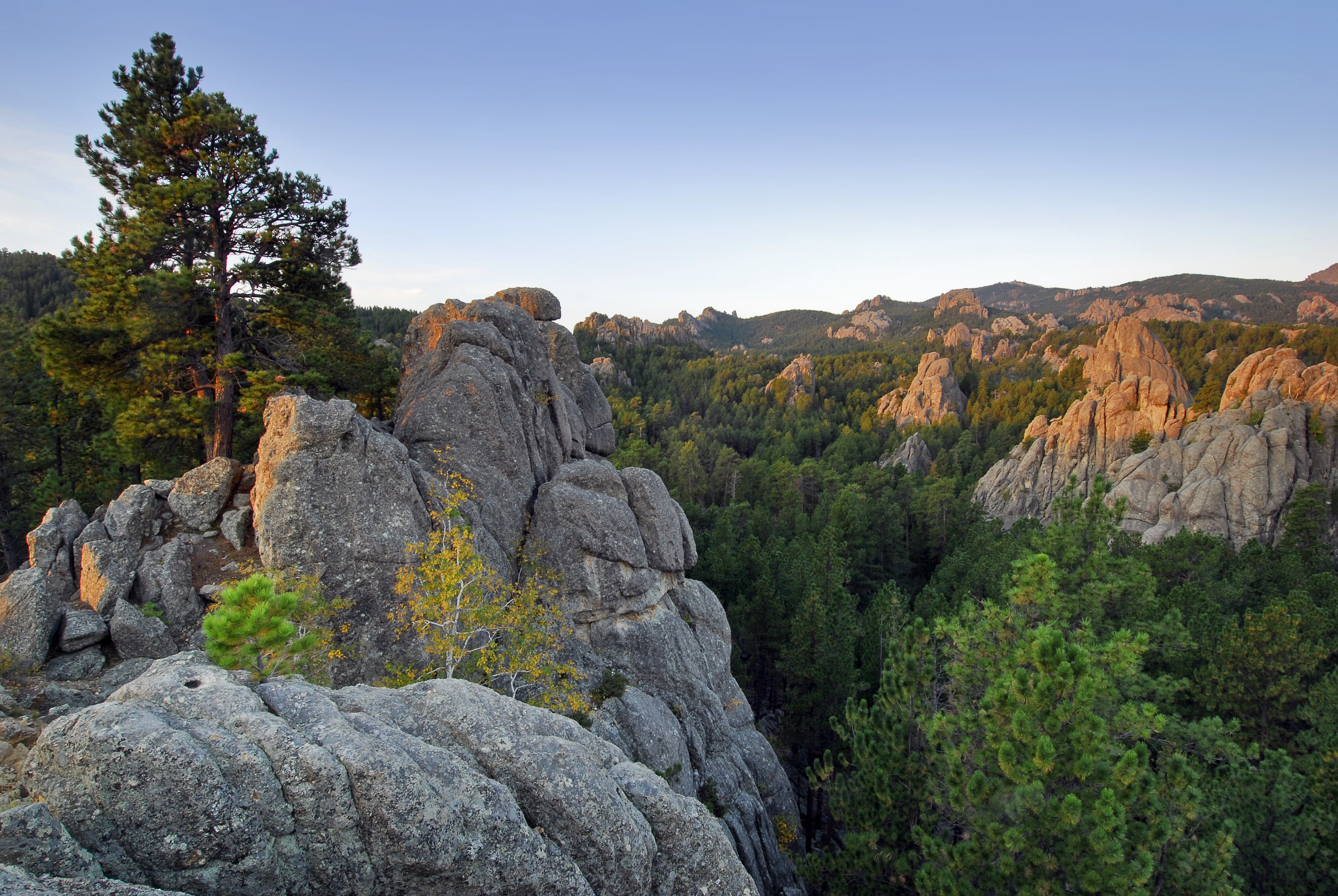 Deep Affection for South Dakota Among Trust Clients & Advisors
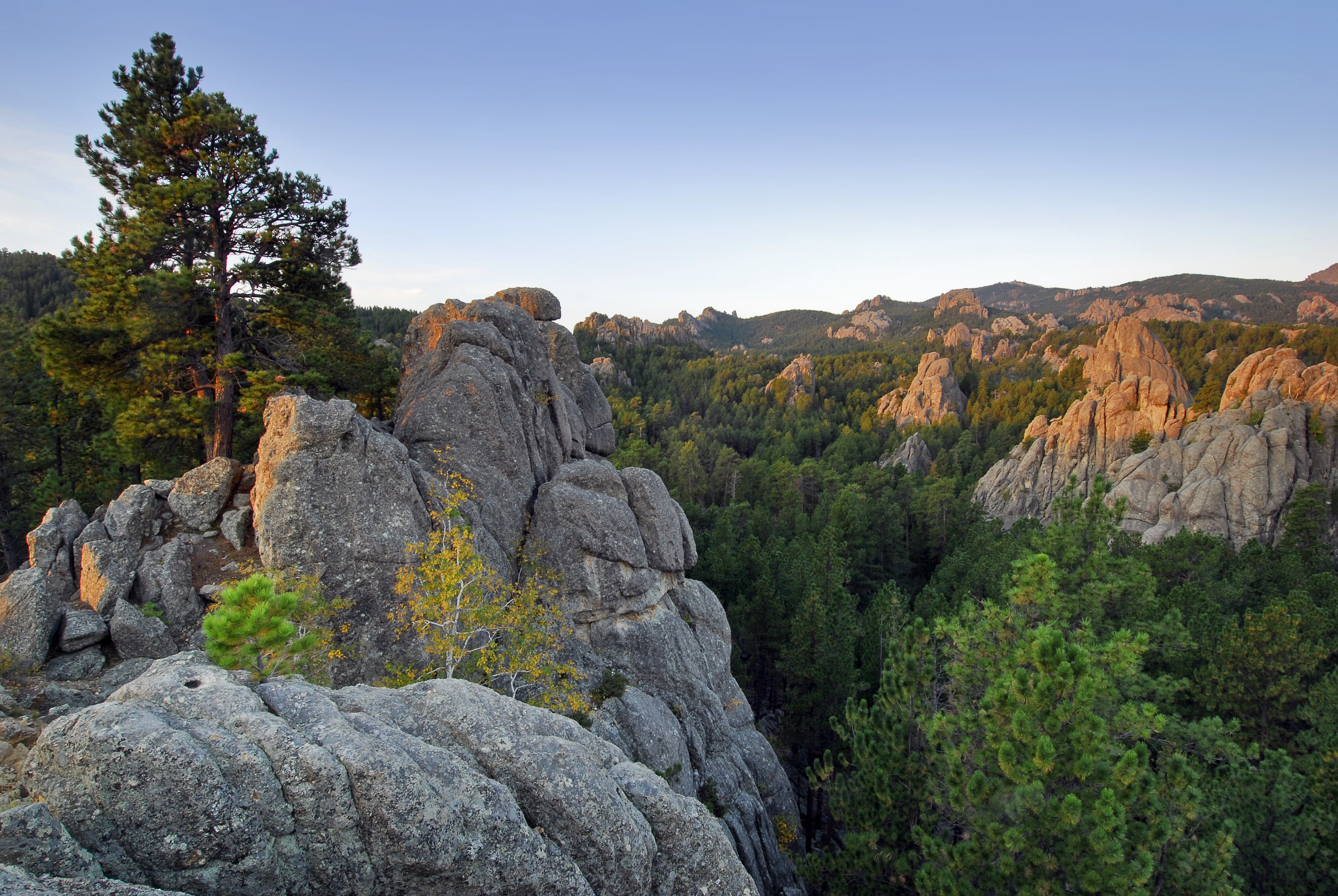 Why SD is the #1 Ranked Trust Jurisdiction
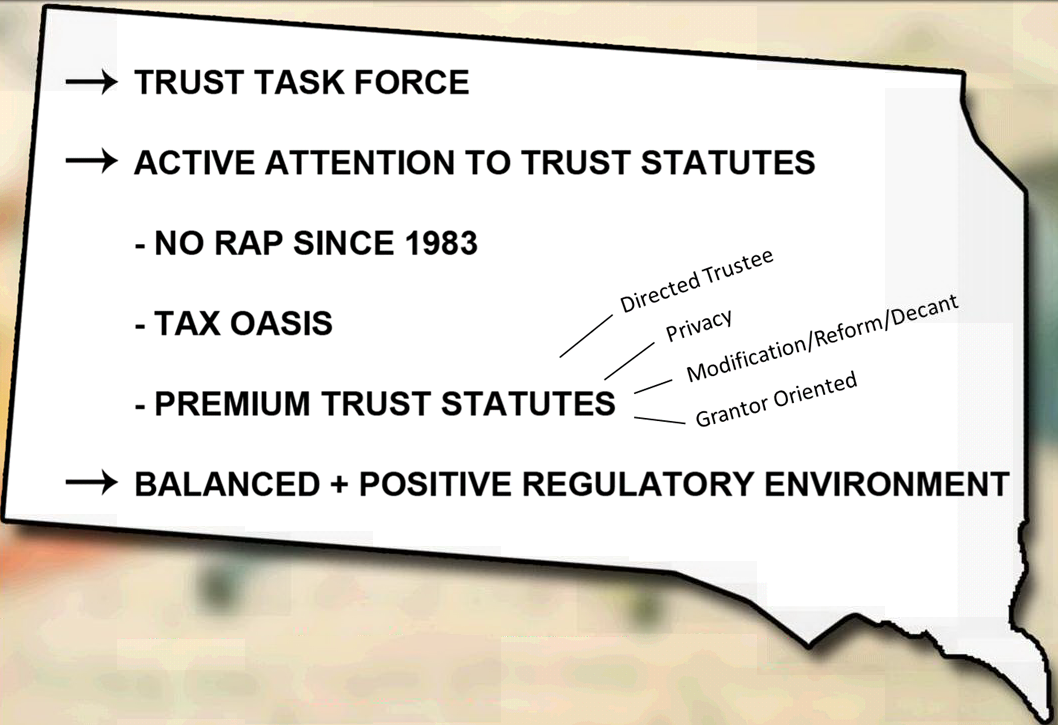 Grantor Sovereignty
Positive Business Environment
State by state comparison in January 2016 Trusts and Estates 
“Which Situs is Best? “ Article
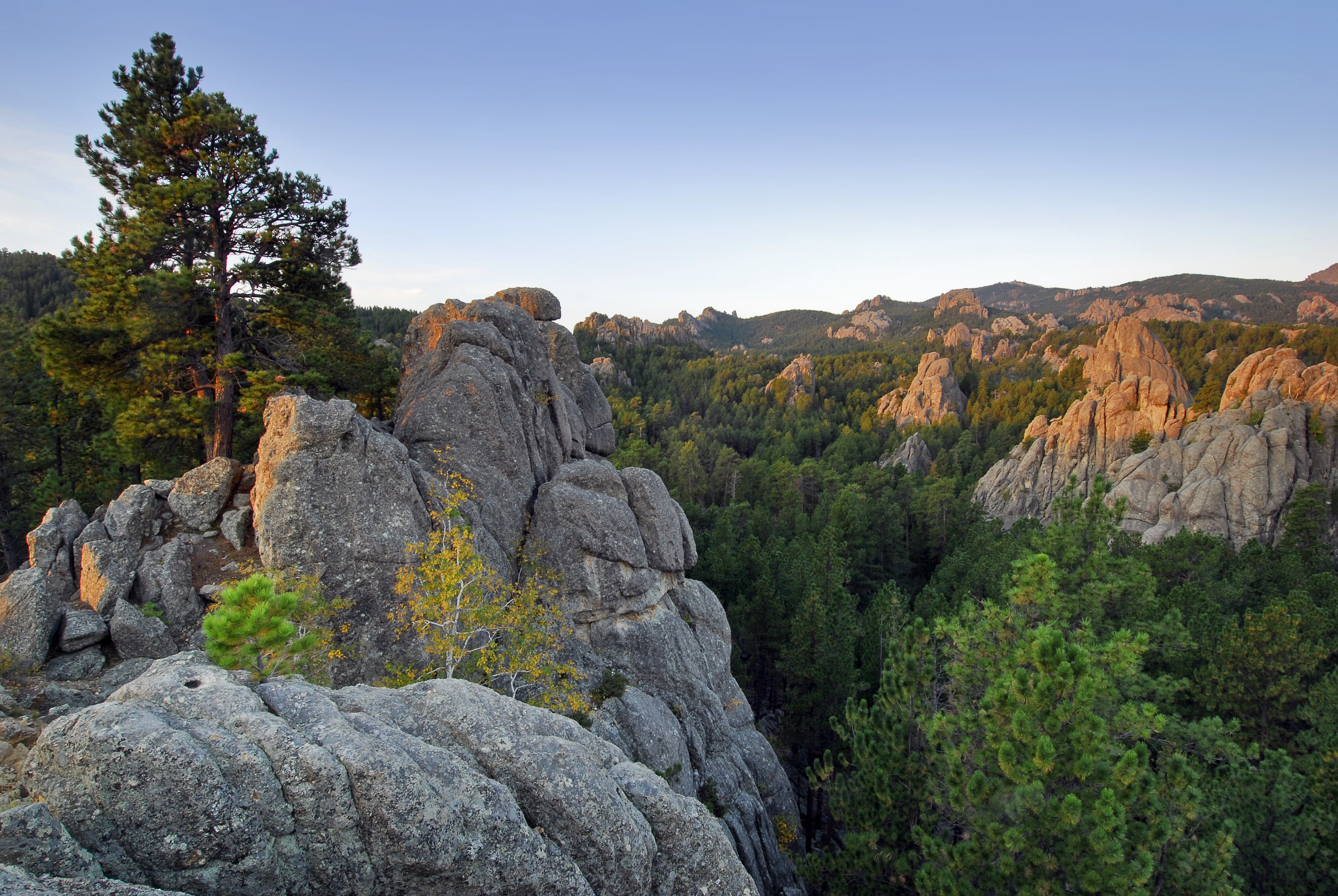 Why put your trust in South Dakota?
Because you can efficiently & effectively.
As told by the fedgazzette, April 2013,
“South Dakota has become a trust company magnet because it has configured an attractive regulatory environment for trusts…”

South Dakota has maintained it’s advantage through the constant attention of the Trust Task Force & the annual legislative package that keeps South Dakota at the forefront of innovation in an ever evolving trust and economic environment.
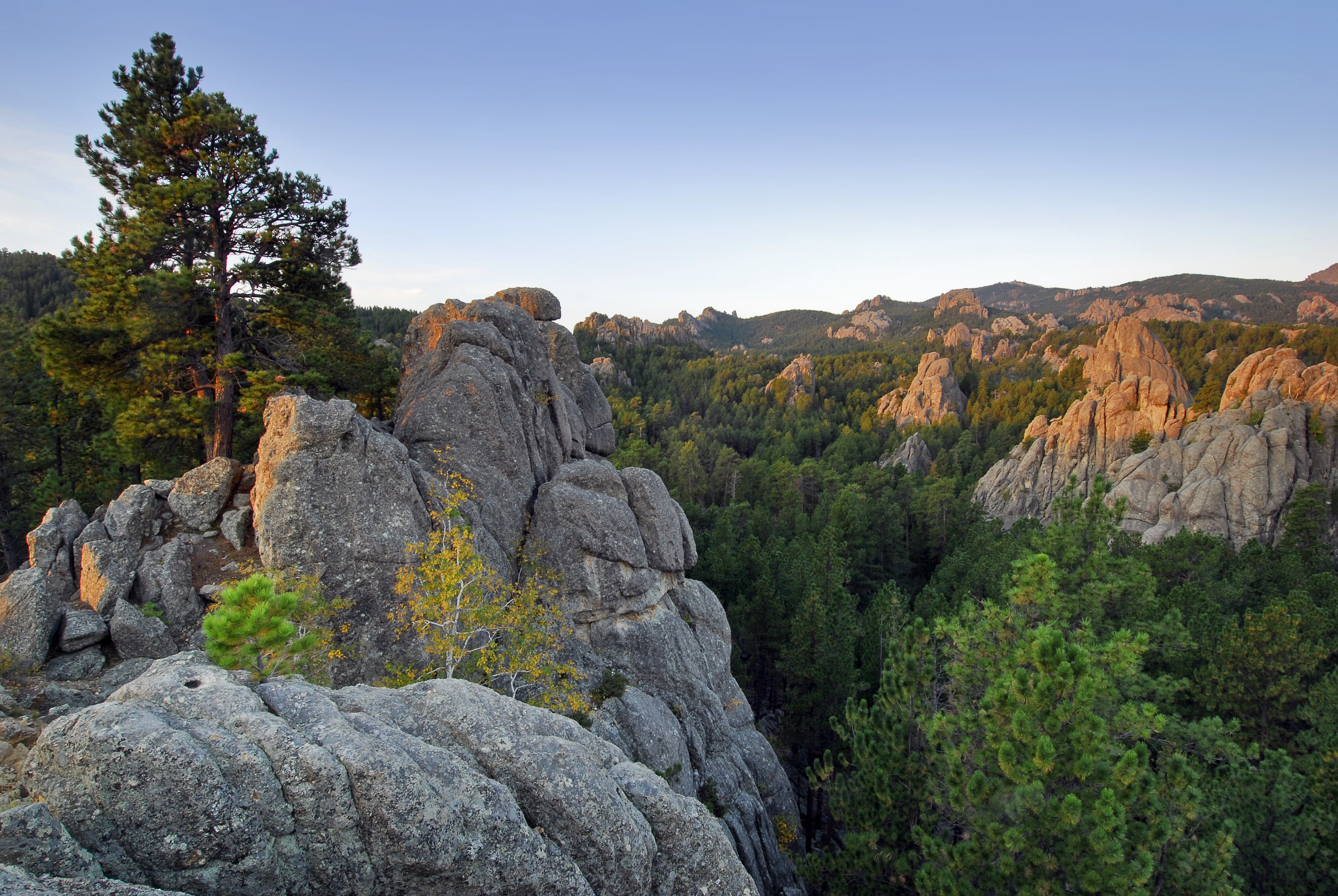 Grantor Sovereignty- The Lynch Pin
“She who has the gold makes the rules.” 
Assures trust terms reflecting the grantor’s wishes will be respected
Protection from creditors, predators, in-laws & outlaws
Contrast with statutory regimes that favor beneficiaries
Statutory authority: SDCL 55-4-30; 55-5-12; 55-1B-1.1; 55-1-53
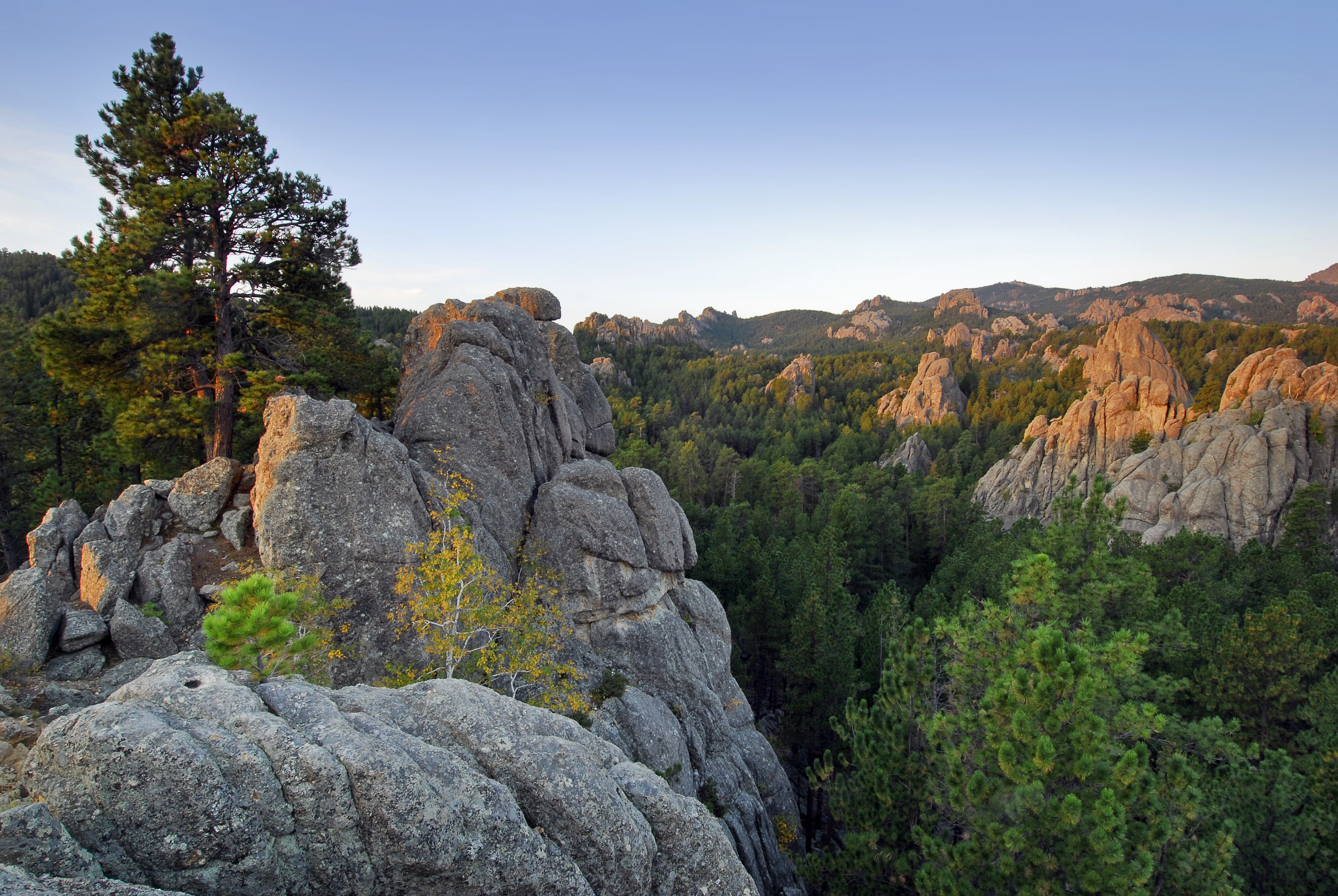 CONFIDENTIALITY & PRIVACY
RESPECTED & PROTECTED UNDER SD LAW W/ ROBUST STATUTES
Legal proceedings sealed, but open to interested parties
Limit beneficiary rights to information
Balanced Rules, NOT nefarious secrecy:
Aggregate AUM & bank franchise tax paid is public information
T/C subject to rigorous application process & background checks
Trust Companies are audited by SD DOB
T/C must have SD presence and deep connections to SD
T/C subject to: know your customer rules; FBARs; SARs; SOS disclosures
SD is far away from Panama and is NOT Wyoming or Nevada
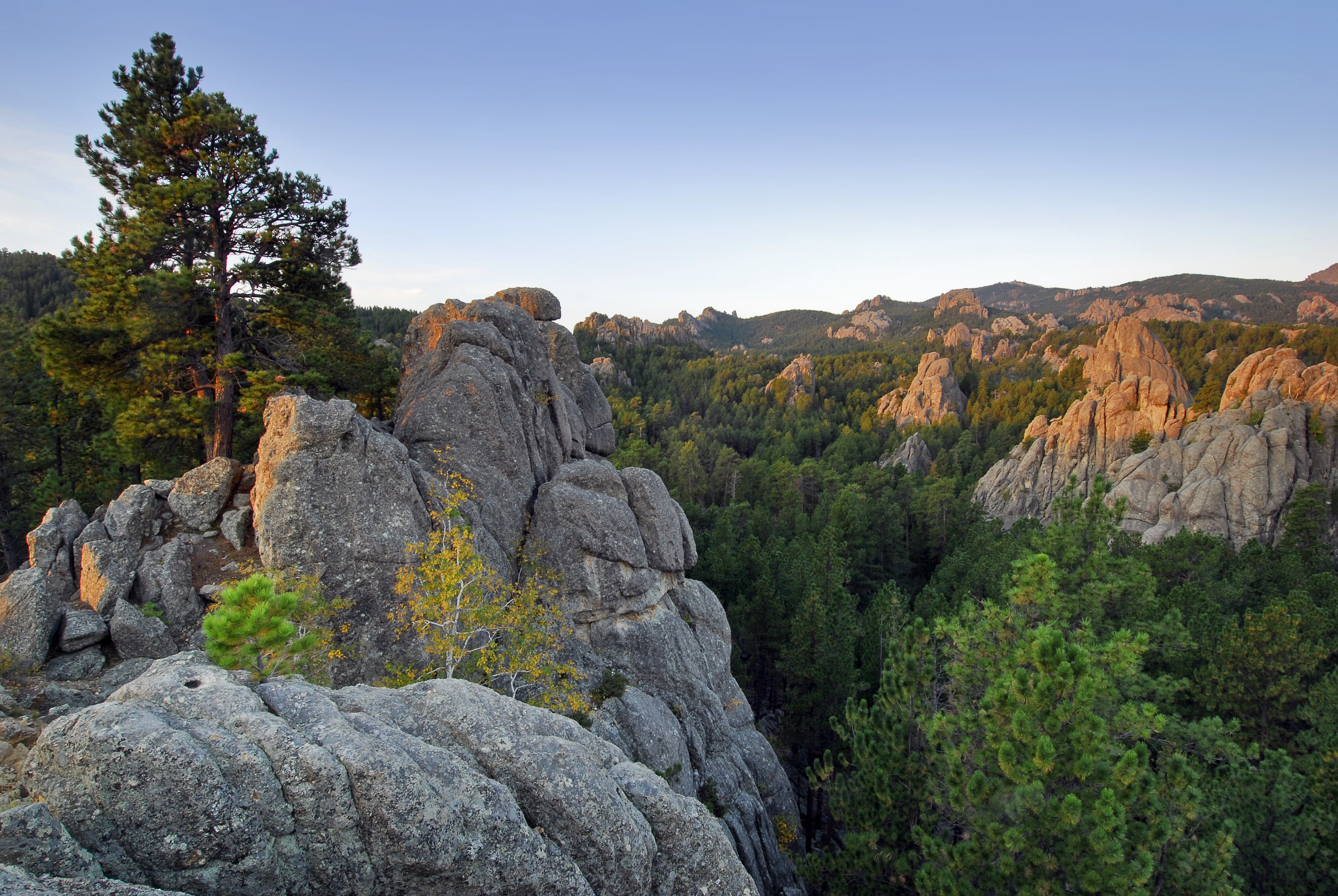 South Dakota Situs Rules
How to achieve application of SD law by establishing SD situs

The North Star 


Well Established & Clear Rules on Applying SD Trust Law to a Trust
The Road Map: SDCL 55-3-39 thru 44 & 55-3-48
Trust assets located in South Dakota
Qualified Trustee per SDCL 55-3-41
Trust Administration in SD (Per SDCL 51A-6A-11.1& ARSD)
Migrating old trusts to SD: Pitching & Receiving concepts
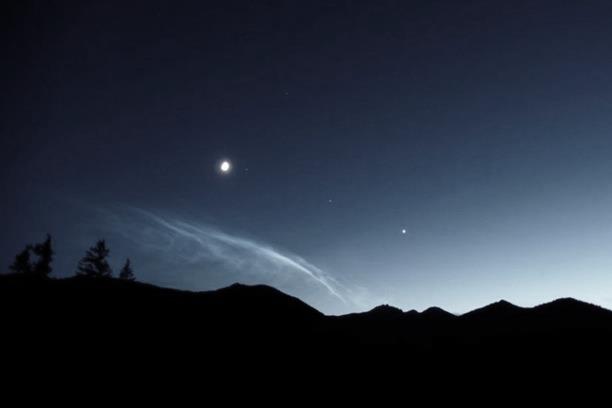 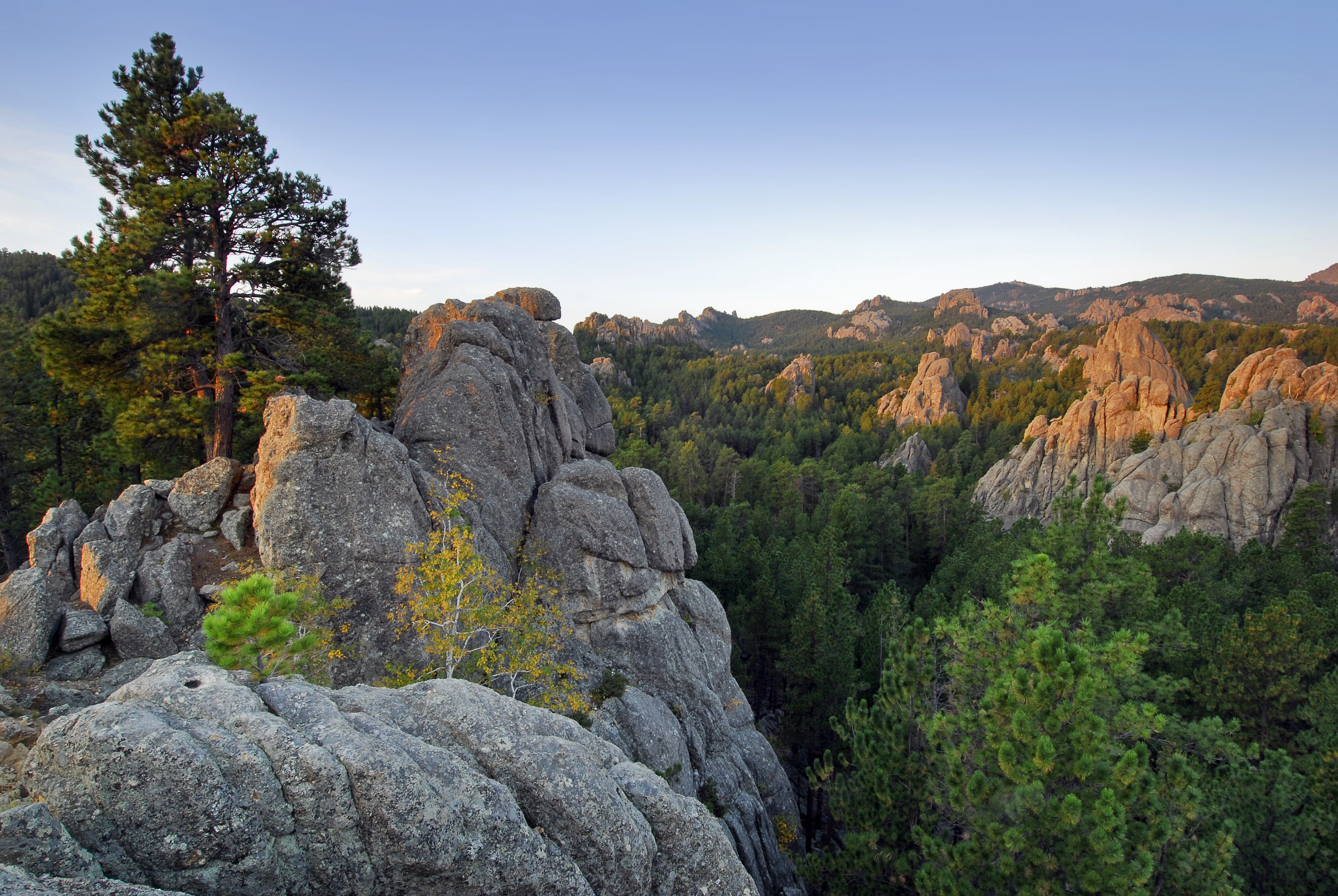 The SD Trust Rush
Has its roots in the Dynasty Trust (AKA Legacy Trust & Perpetuities Trust)
A Trust w/ unlimited duration
Remove assets from transfer tax systems forever 
BEWARE the Unconstitutional Perpetuities Trust Argument
2014 Vanderbilt Law Review Article compared state law w/ state constitution
NOT:  Nevada, Wyoming, AZ, TN, NC
HOT:  SOUTH DAKOTA, NH, DE
Not only another trust planning option, but an illustration of which states do it right
SD was the 1st state to authorize a perpetual trust 
RAP repealed in 1983          predates 1986 GST Tax
Non tax reasons          guard against risks posed by Predators, Creditors, In-laws & Outlaws
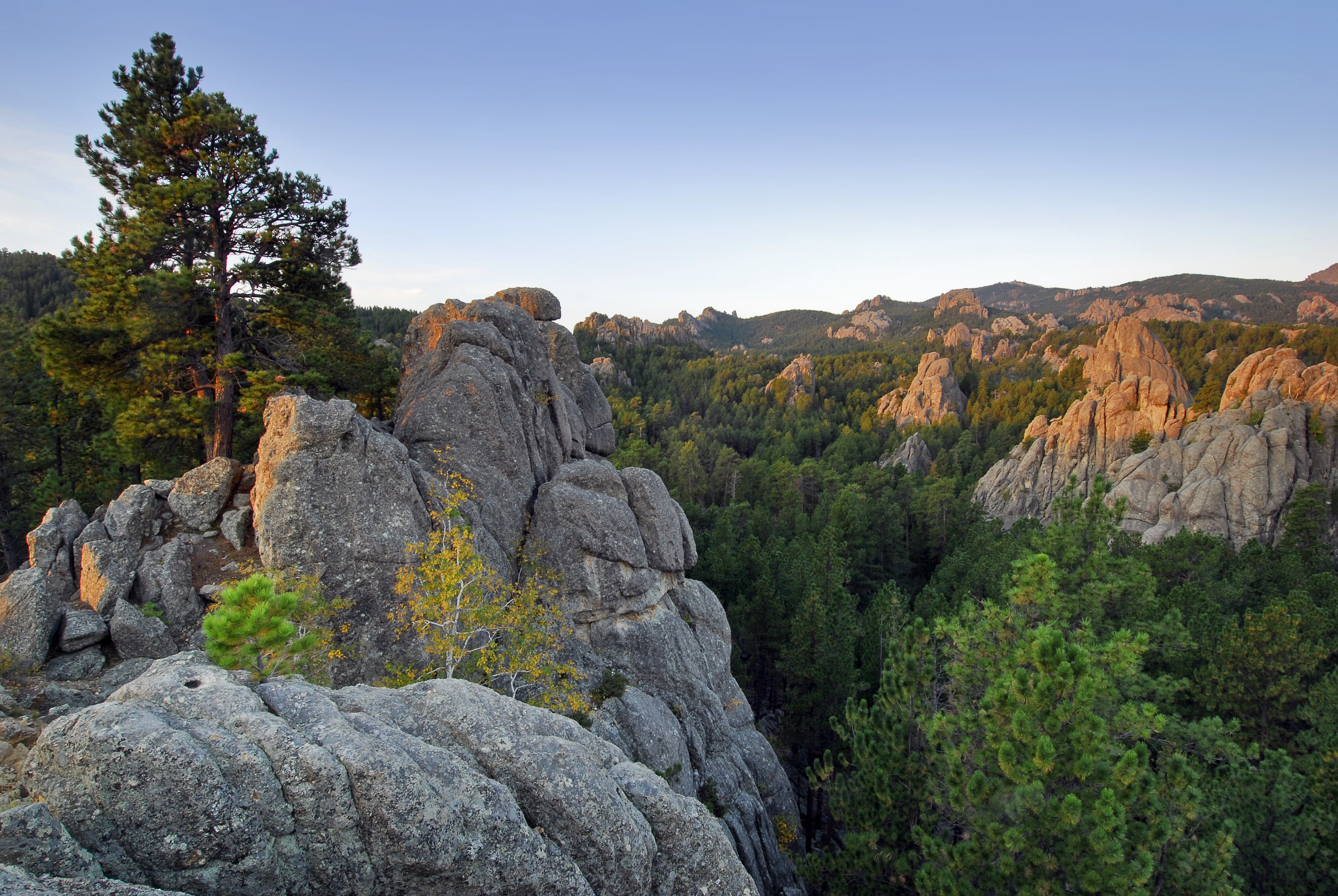 Spendthrift & Third Party Discretionary Support Rules
1st of its kind in the Nation Statutory regimen to protect assets in a 3rd party Beneficiary Trust
A super charged Spendthrift Trust
Finding protection against creditors in a trust lacking precise spendthrift $
Statutory preclusion to the judicial application of: 
The Restatement of Trusts (Third)
Uniform Trust Code
Which are both decidedly pro-creditor
Distinguishing Distribution Interests           Parsing the Trustee’s Discretion
Mandatory Interest
Support Interest 
Discretionary Interest
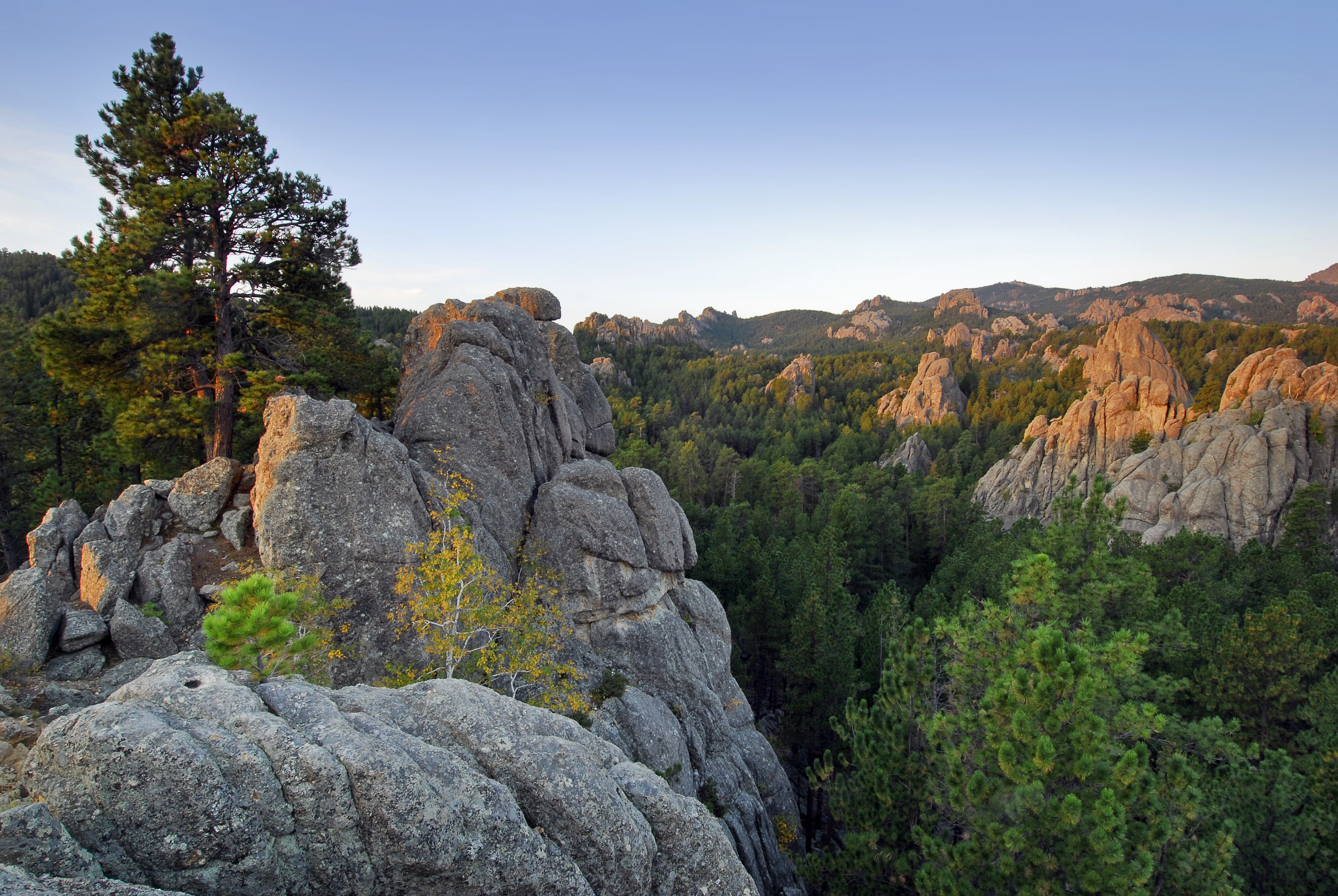 Is it Possible…
For a Grantor to form a Trust?
Transfer assets she owns to the trust
Name herself as a beneficiary
Receive an income stream from the Trust
Protect the Trust assets from the Grantor’s creditors, and
Do all this without going to jail?
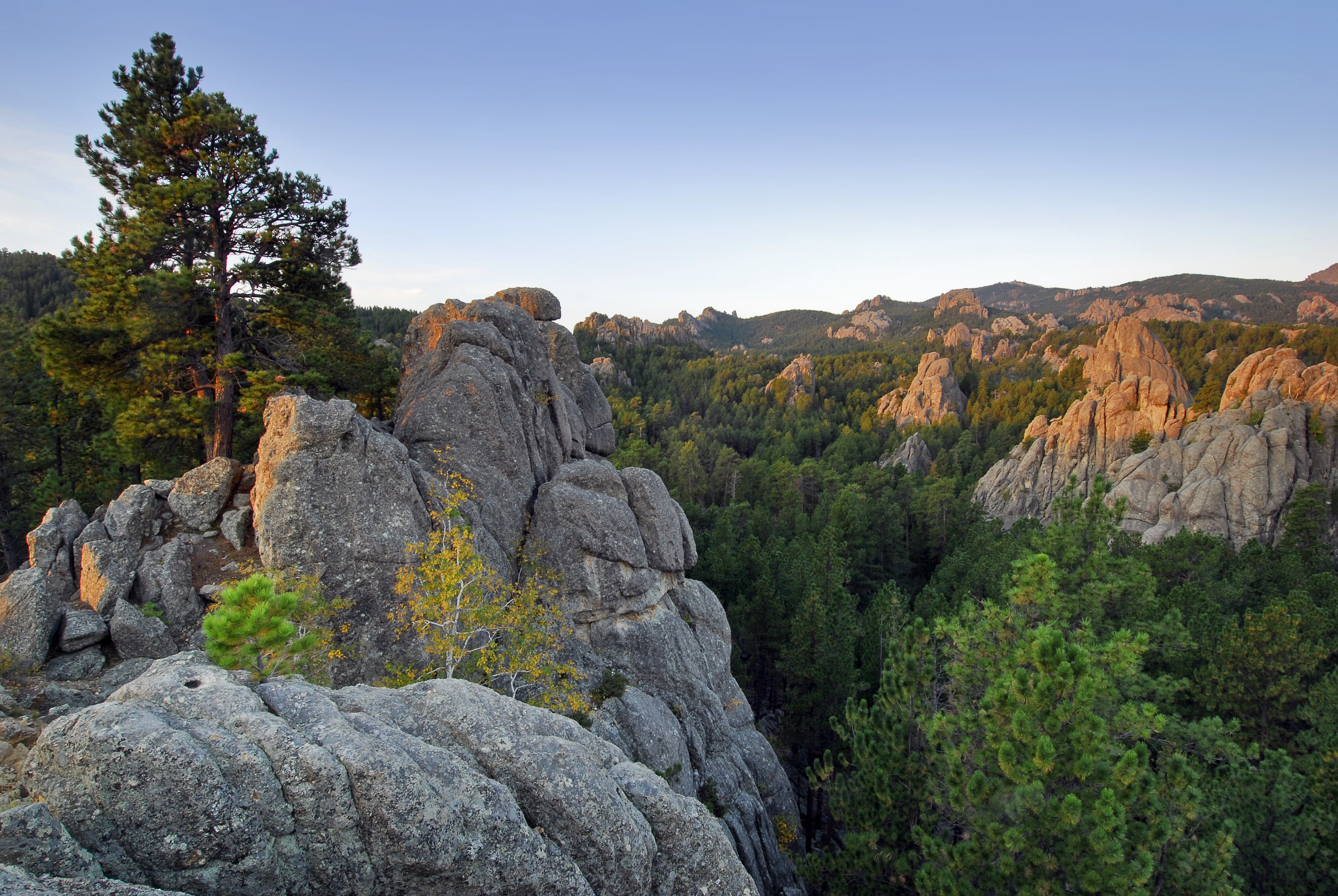 YES! It is Possible…
Domestic Asset Protection Trusts (DAPTS)
A Revolutionary Concept in Camouflage (Since 2005)
Alaska-1st state in 1997

AKA Self Settled Trust
Distinguish from a Third Party Discretionary Trust with Spendthrift $
Statutory $ 	                 Qualified Dispositions in Trust
Hybrid DAPT – Trust Protector has discretion to add grantor later
Estate Exclusion DAPT – Remove assets from estate of grantor
Requires spousal consent before transferring assets to a DAPT
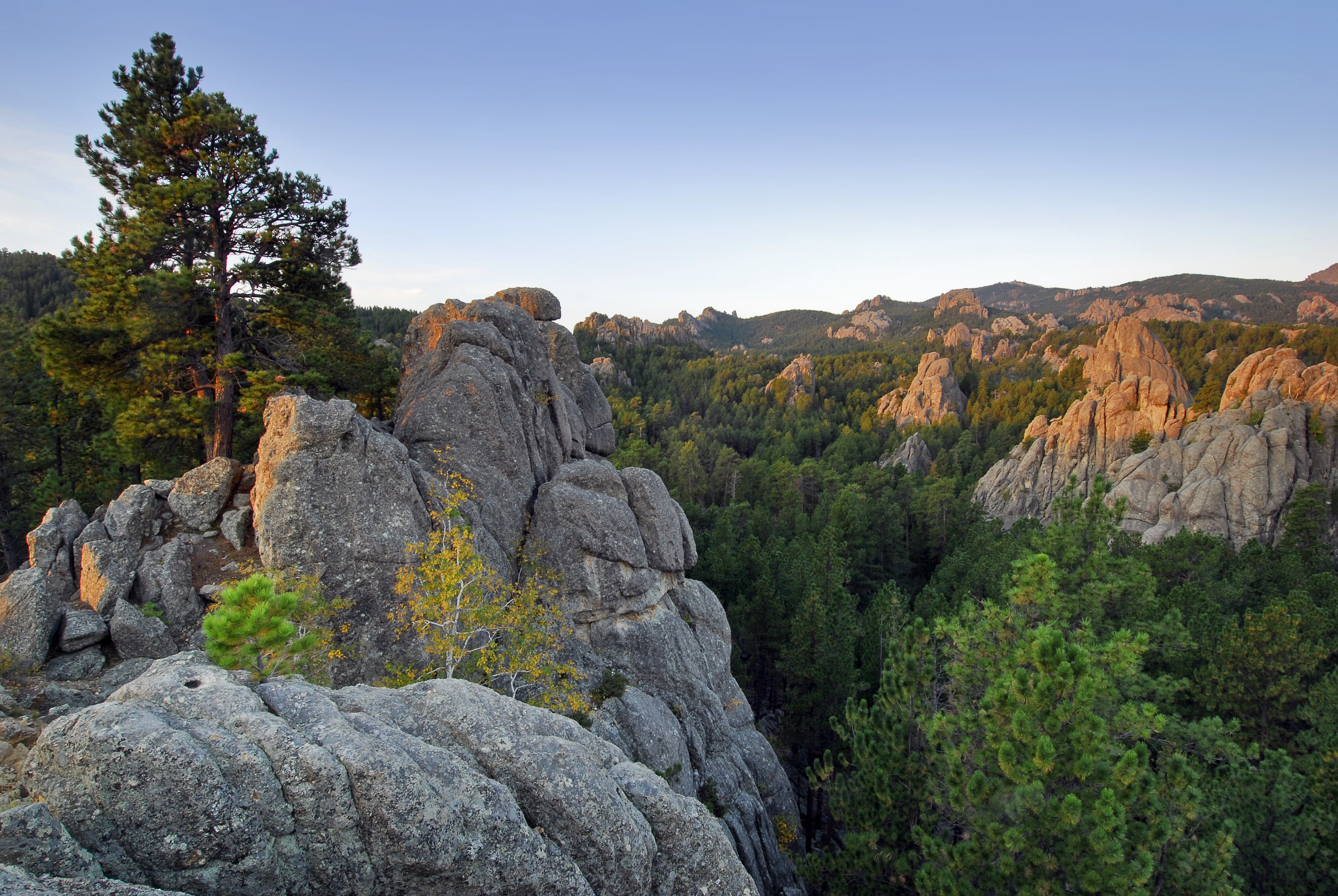 What was Previously Only Available Offshore
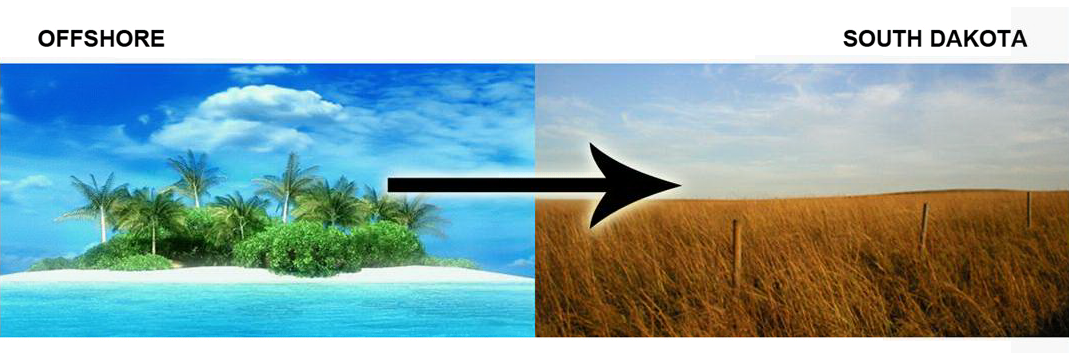 A creature of State Law Chapter SDCL 55-16
BEWARE: UVTA       The Game of Cat & Mouse Continues!
	SD Response: Strong public policy & conflict of laws 	statutes to assure SD law applies to DAPT
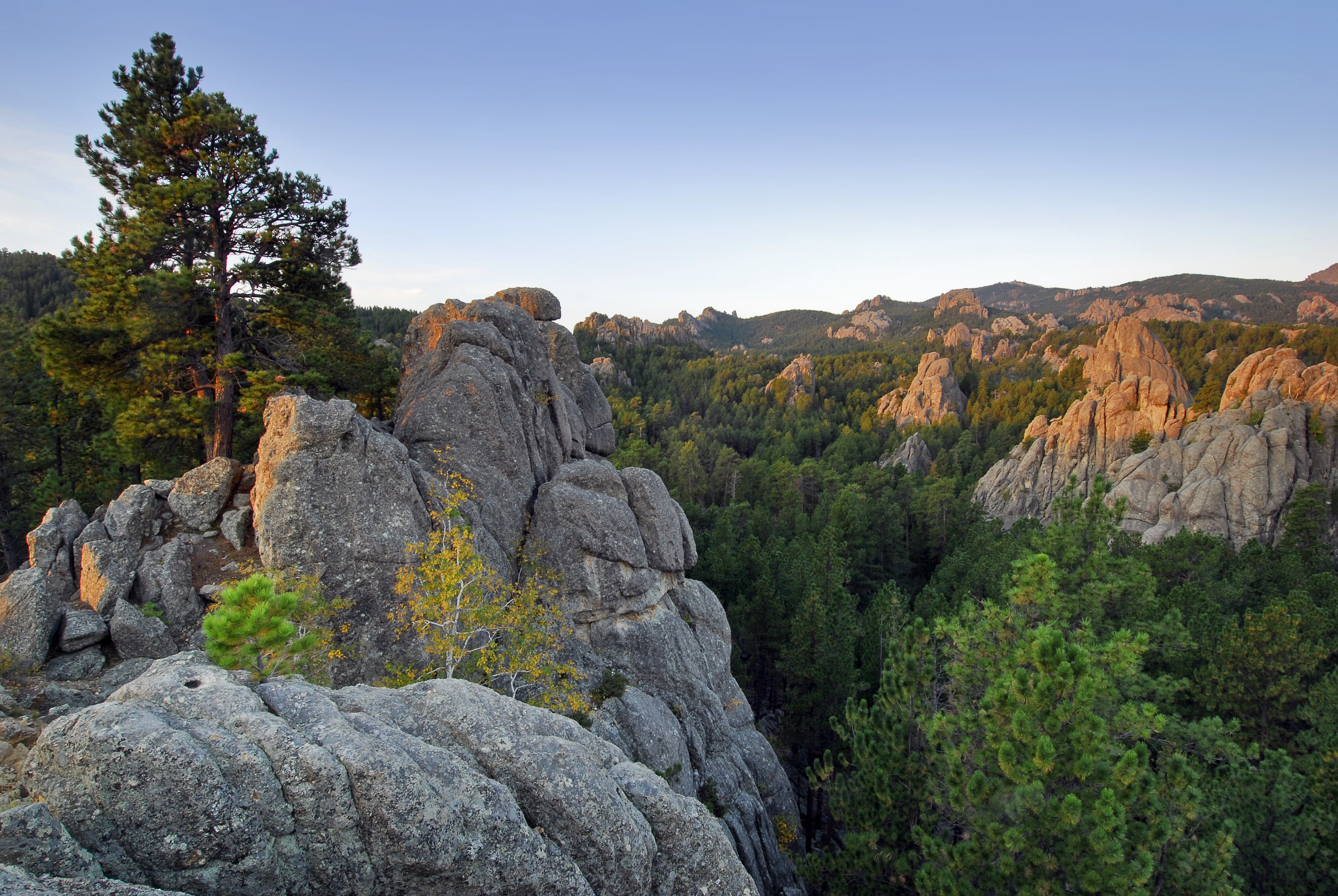 Special Spousal Property TrustVirtual Community Property Designation for Select Assets
South Dakota Version of the Community Property Trust
Joins Alaska and Tennessee in authorizing such trusts
South Dakota is NOT a community property state
General Rule: Community Property assets receive a 100% stepped up cost basis upon the death of the first spouse
South Dakota law authorizes married couples to form a South Dakota trust which specifically designates assets held by the trust as Community Property and achieve a 100% stepped up cost basis on the trust assets upon the death of the first spouse
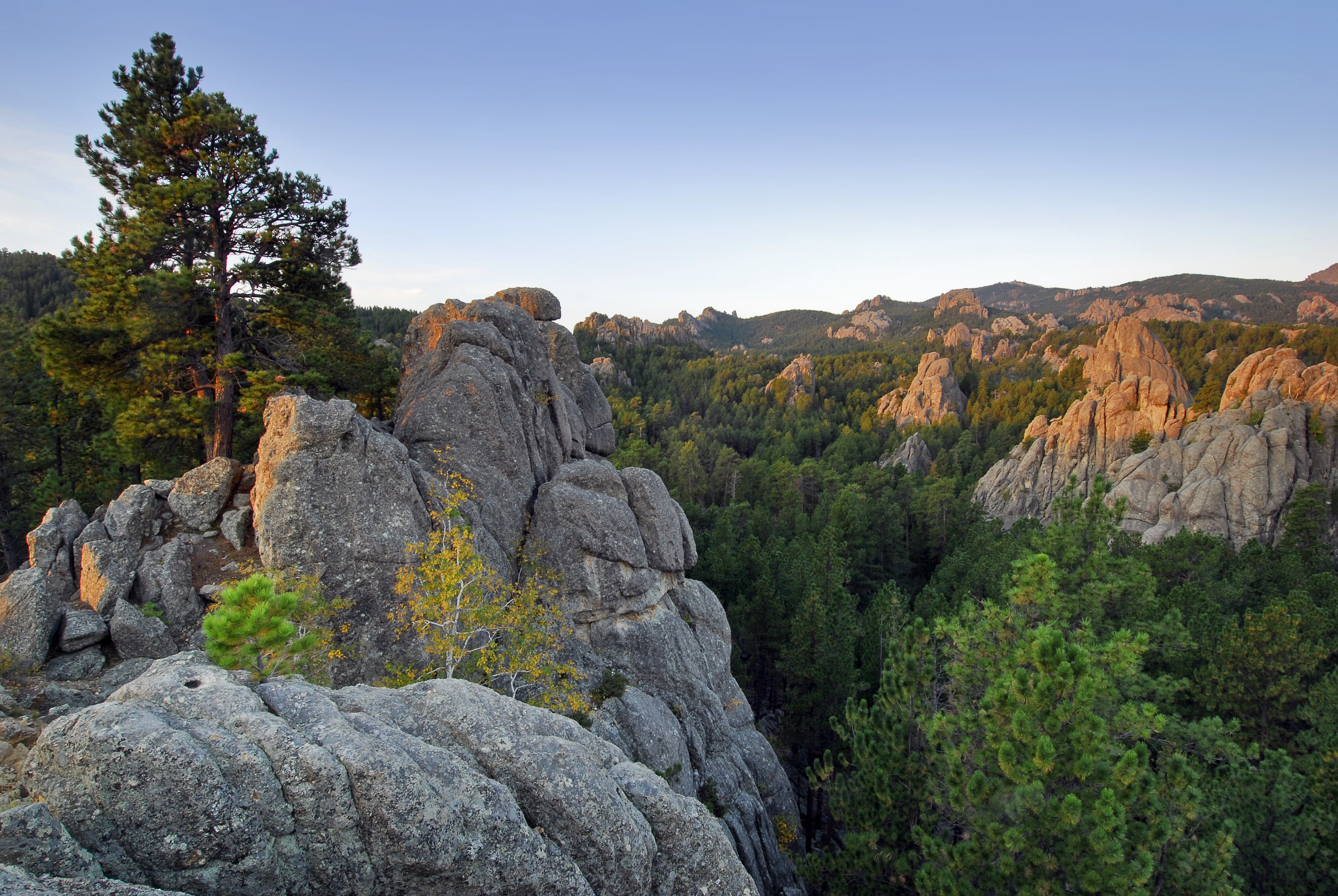 Special Spousal Property TrustVirtual Community Property Designation for Select Assets
Target highly appreciated assets:
Marketable securities portfolio
Tangible Personal Property
Real Estate
Closely Held Business Interests
Couples from a C/P state can now create a South Dakota trust and fund it with C/P assets without giving up the advantages of C/P designation
Multiple Options on Structuring a SSPT:
Irrevocable or Revocable
Use within a Revocable Living Trust
Use with Trust Holding Non-community Property Assets
Record keeping
Pair with a Domestic Asset Protection Trust
Pair with a Legacy Trust
Modify or reform an existing trust to add SSPT features 
Decant old trust to new trust with SSPT features
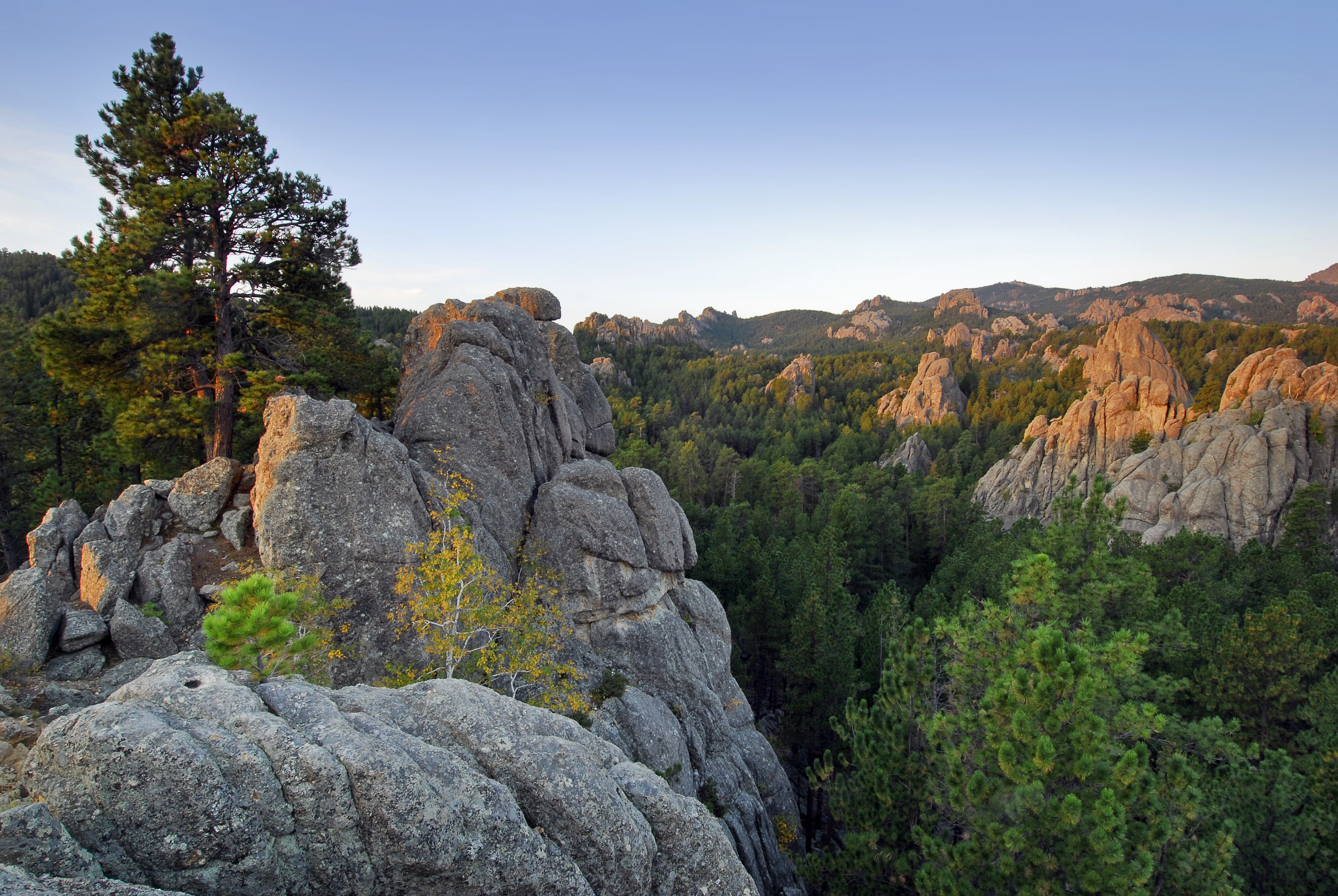 Special Spousal Property TrustVirtual Community Property Designation for Select Assets
Risks:
Untested
IRS silent on tax treatment of such trusts… for 18 years and counting…
SD lacks a c/p tradition in its state laws 

Financial Risk:

Transaction costs and costs of defense if challenged
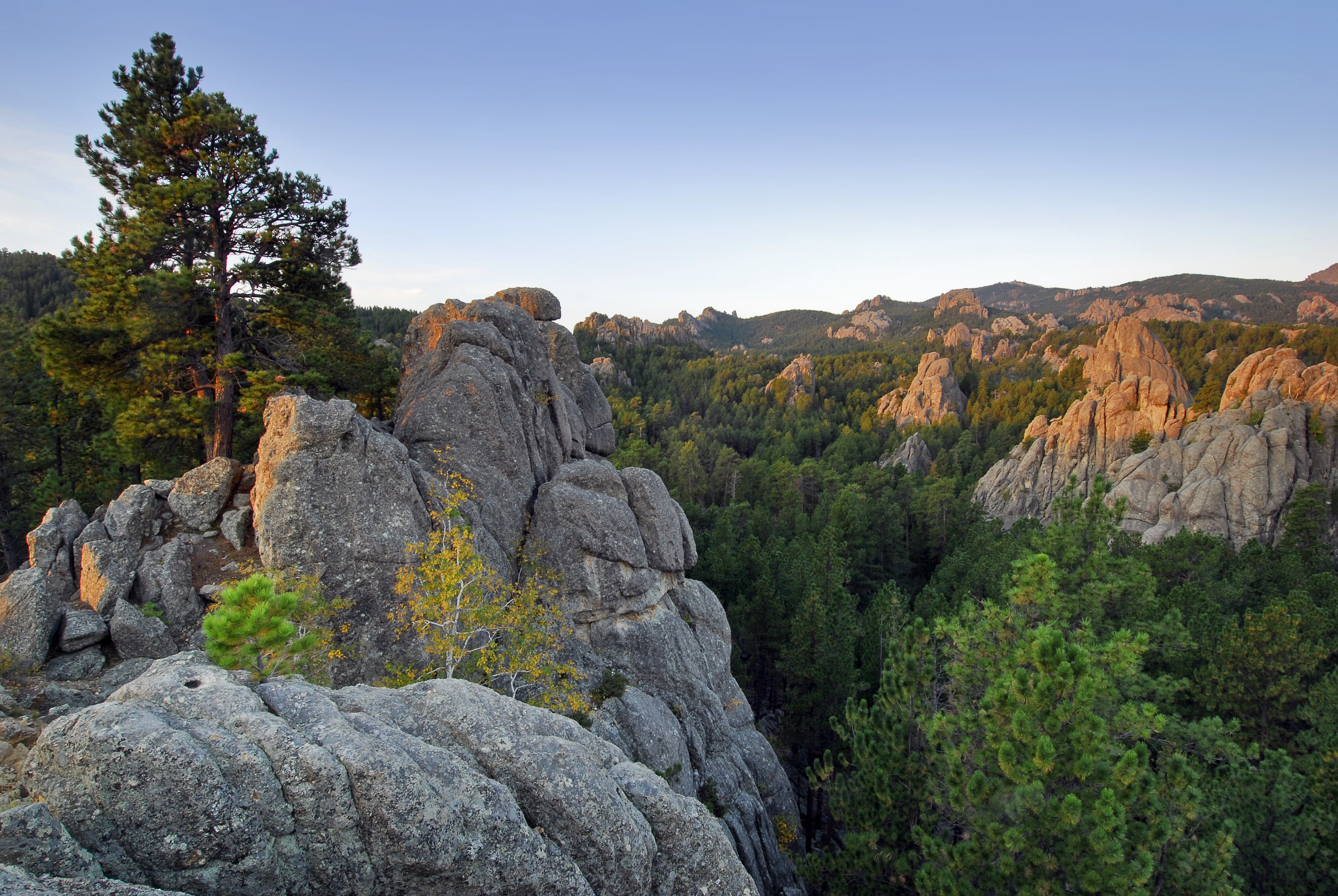 South Dakota Dynamic Duo
A South Dakota Paired-up with a SD Limited Liability Entity
LLE                       LLC or LLP
The LLE owns the assets
The South Dakota Trust is the member of the South Dakota LLE
Single Member LLC Option 
For maximum control the LLE is a manager managed LLC with the family member the manager (or GP if an LLLP is Selected)
Organizer Sovereignty
She who has the gold makes the rules
Freedom of Contract is expressly stated in state law
Asset Protection = BEST IN THE NATION  Changing Order Rules
Sole & Executive remedy of a member’s Judgement Creditor
Does not Permit foreclosure of a members interest
Denies creditor legal & equitable remedies 
Prevents court from issuing broad charging orders